Break the Cycle: 
Lead Education with the Boys and Girls Club of Metro Atlanta
Students: Catherine Evans, Patrick Fueta, Amrita Mahtani, Sam Peters
Advisor: Dr. W. Mike Caudle

Emory University 
Rollins School of Public Health - Environmental Health Department
April 25, 2017
Lead Poisoning in the US and Georgia
4 million children at risk for lead poisoning at home

Half million of children with blood lead levels >5μg/dL 

2500 children in GA with elevate blood lead levels
Sources:  https://www.cdc.gov/nceh/lead/
https://dph.georgia.gov/lead-data-and-reports
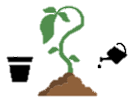 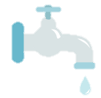 Sources of Household Lead
Paint  
Lead pipes
Toys
Dust
Pottery
Soil/Gardens
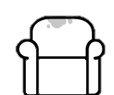 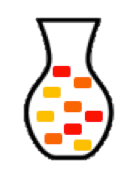 Effects of Lead Poisoning
Learning
Hearing
Behavioral
Immune System
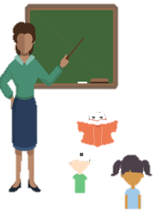 Environmental Risk Factors
Environmental Characteristics
Breaking the Cycle
Reduce Toxicant Exposure
Cycle of Environmental Health Disparities
Personal Characteristics
Health Risk Factors
Reduce Neurotoxicity, Learning Disabilities, & Behavioral Disorders
Compound Risk Factors
Health Characteristics
Define project objectives
Network with EPA 
Cold call Boys and Girls Clubs
Methods
Proposal
Review past curriculum/EPA materials 
Design curriculum, pamphlet, knowledge survey, lead screening kits 
Pre-test & Pilot
Development
Class with the Decatur Boys and Girls Club 
Parent’s Night
Implementation
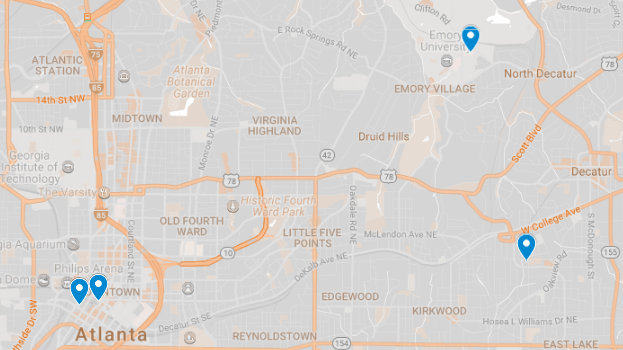 Community 
Partners
Emory University School of Public Health
Children’s Hospital of Atlanta 
(Pediatric Environmental Health Specialty Unit)
EPA Region 4
Boys and Girls Club of Metro Atlanta (Samuel L. Jones - Decatur)
Georgia Department of Public Health
Curriculum Outline
1. Introduction and Vocabulary
2. What is Lead?
3. Lead Exposures and Hazards
4. Interactive Game
5. Take-Home Talk
6. Parent’s Night
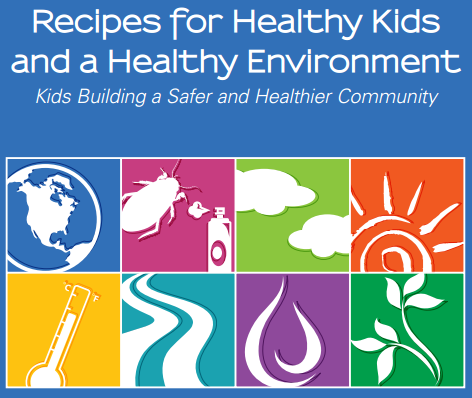 Monitoring and Evaluation
Knowledge survey – Pre and Post Lead Curriculum
Distribution of lead screening tests
[Speaker Notes: SJWP]
1. Intro and Vocab
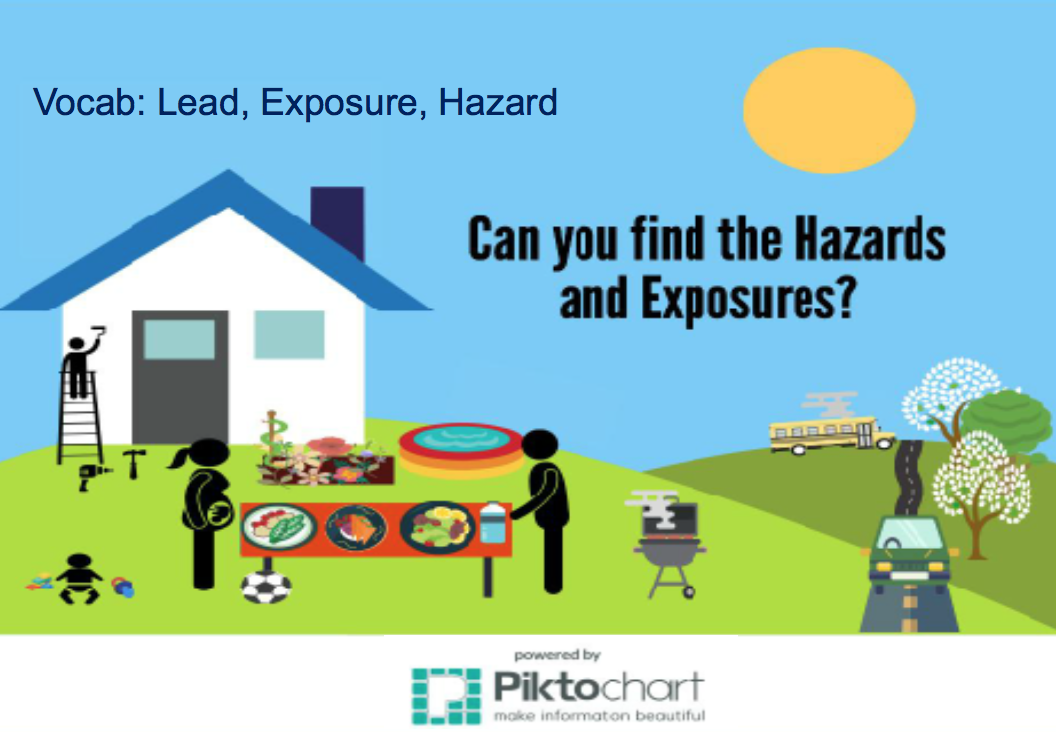 2. What is Lead?
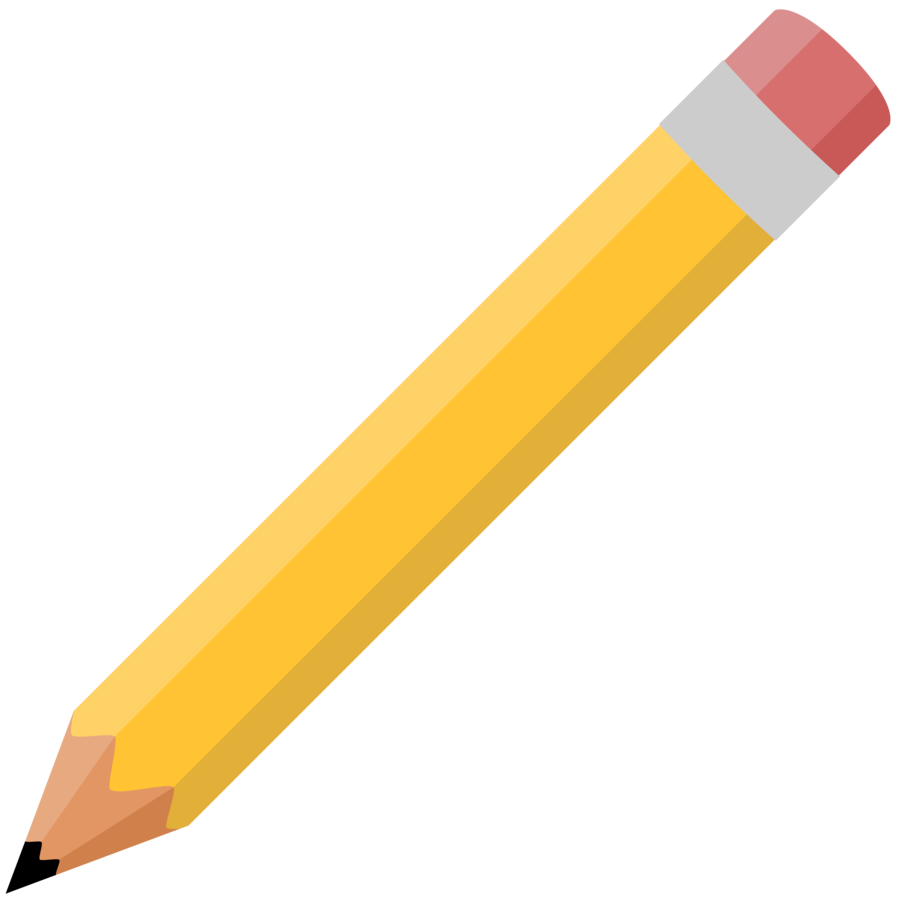 Description
Current events 
Differential effects 
Behavior impacts exposure
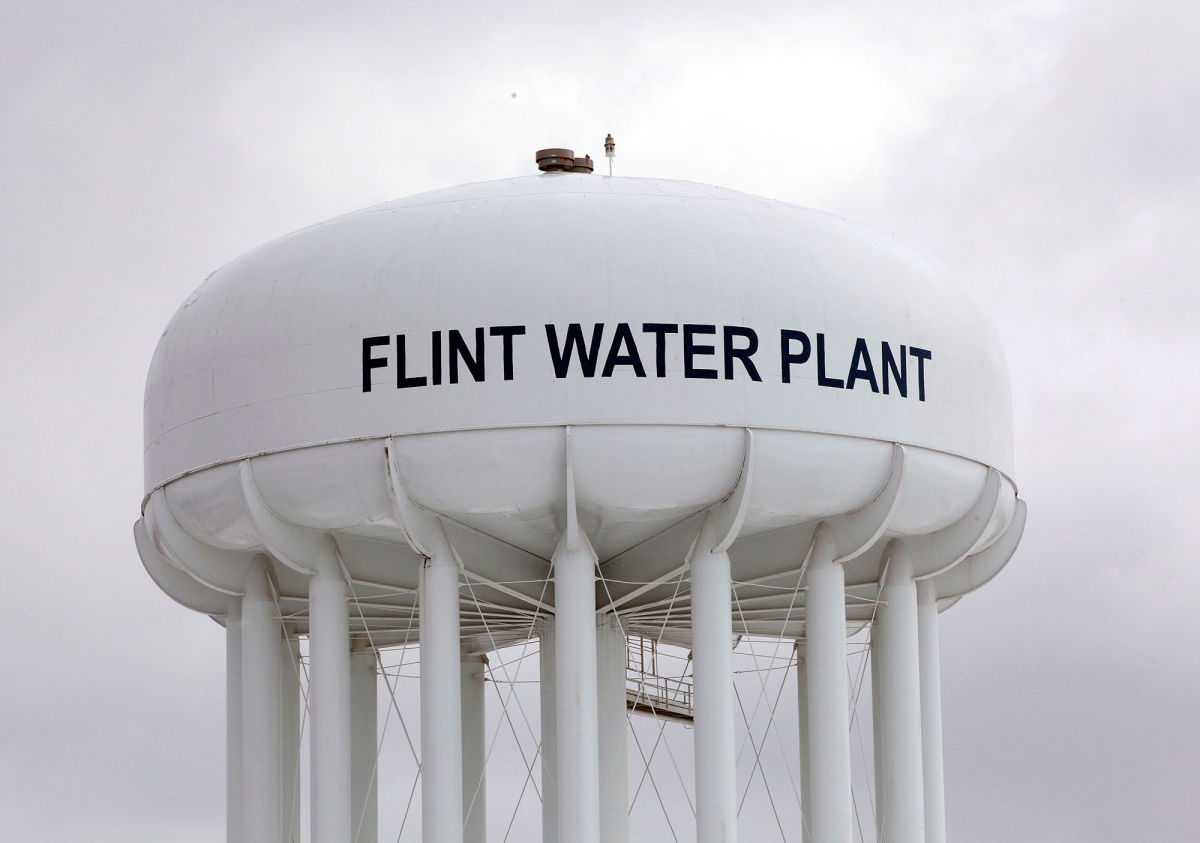 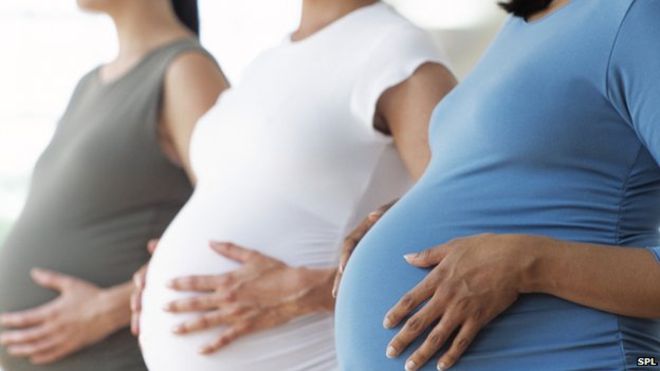 [Speaker Notes: Differential effects for different populations]
3. Lead Exposures and Hazards
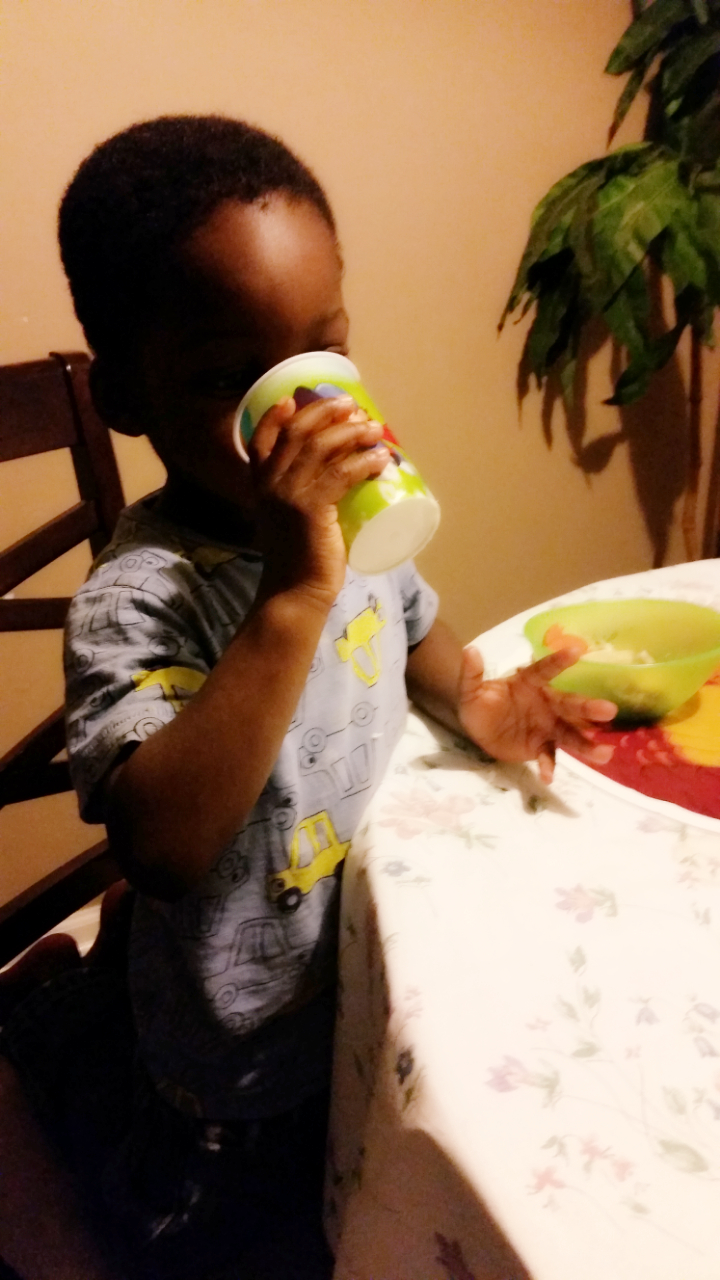 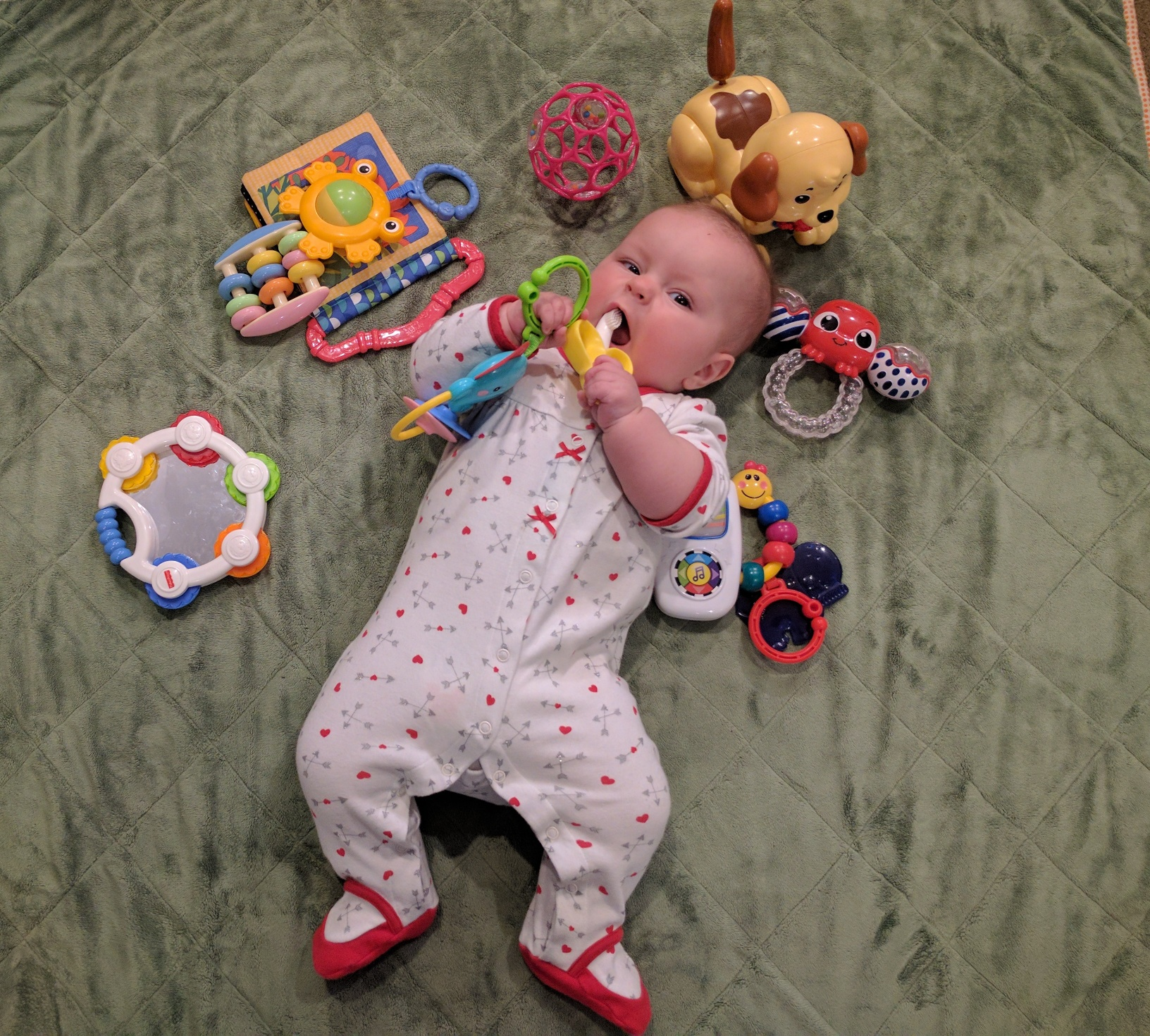 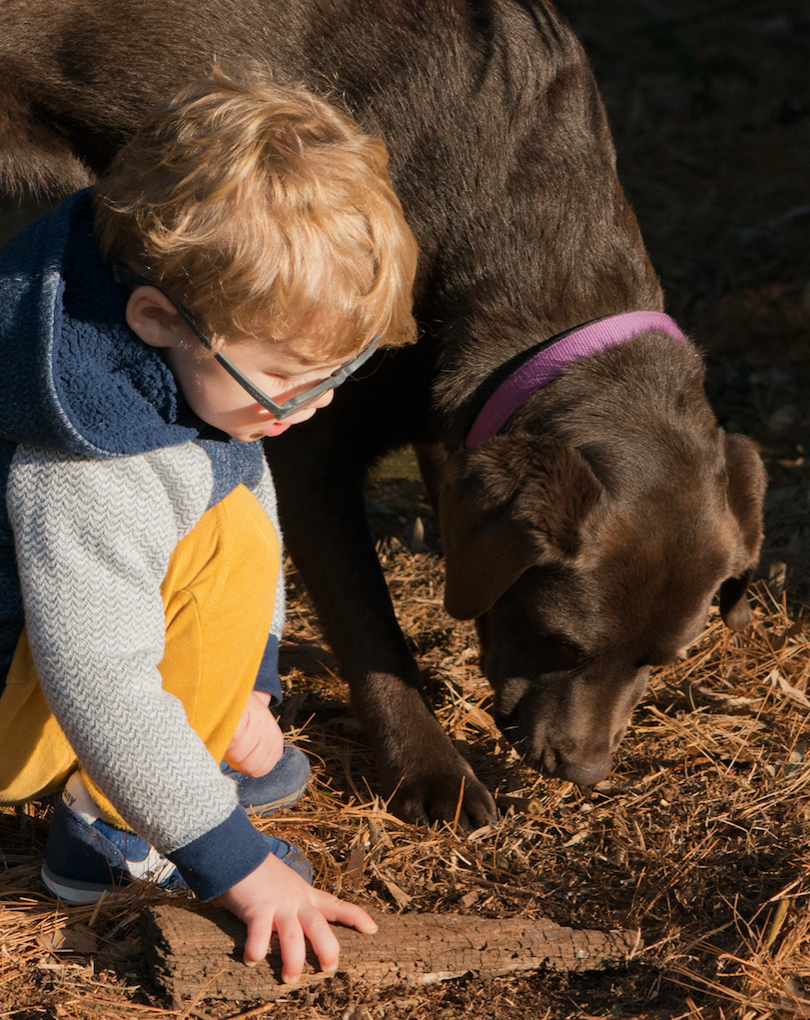 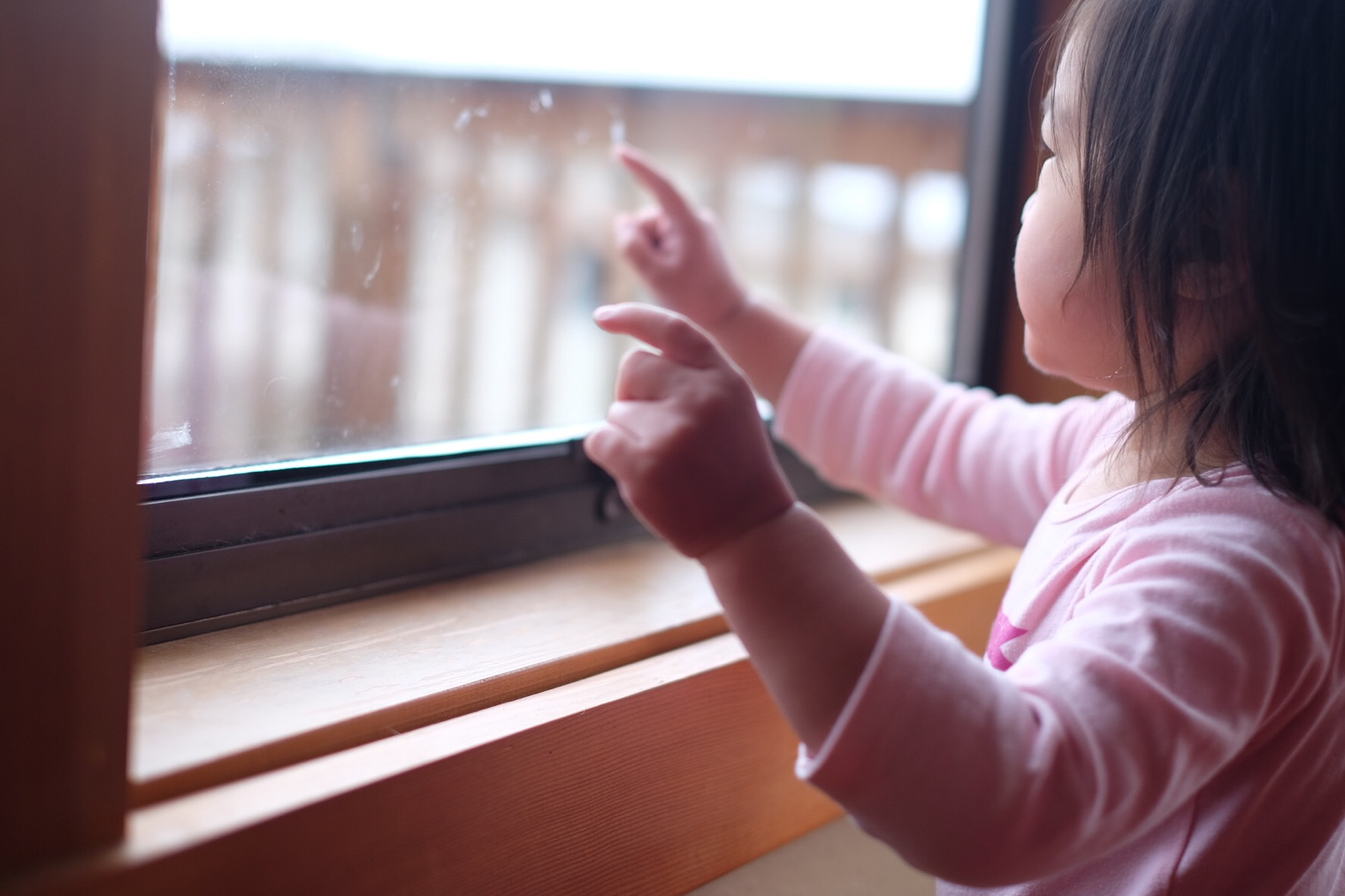 4. Interactive Game
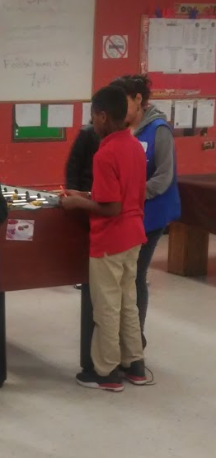 Play Detective 
Sources, Foods, Screening Locations 
Midpoint Monitoring
Lead Definition, Exposure Routes, Mitigation Methods
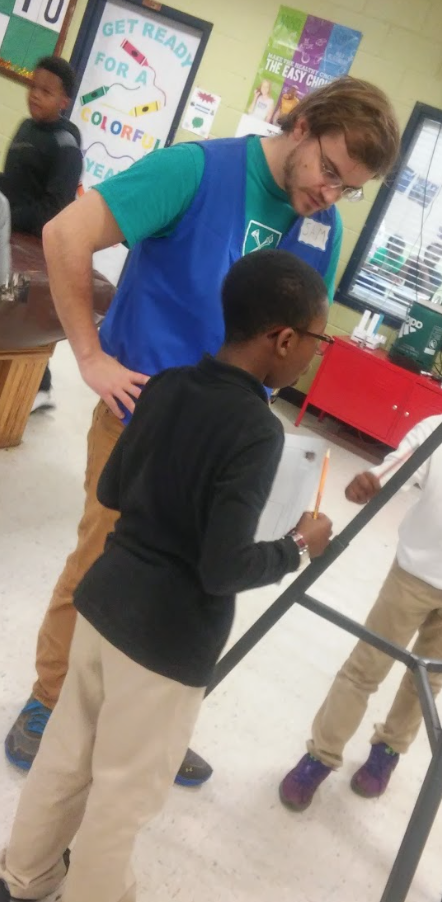 [Speaker Notes: PF]
5. Take Home Talk
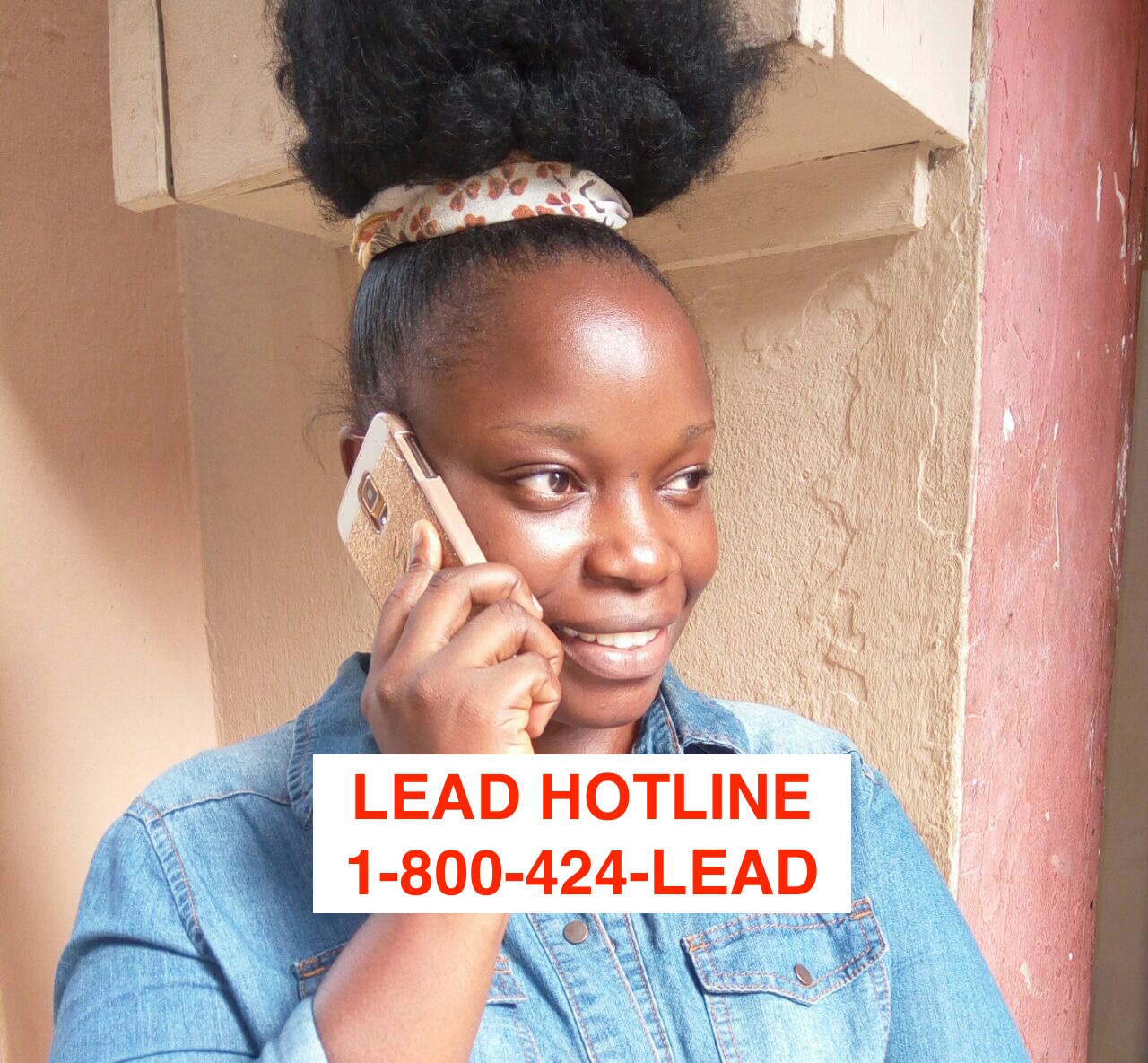 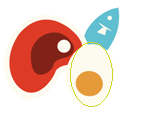 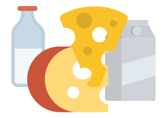 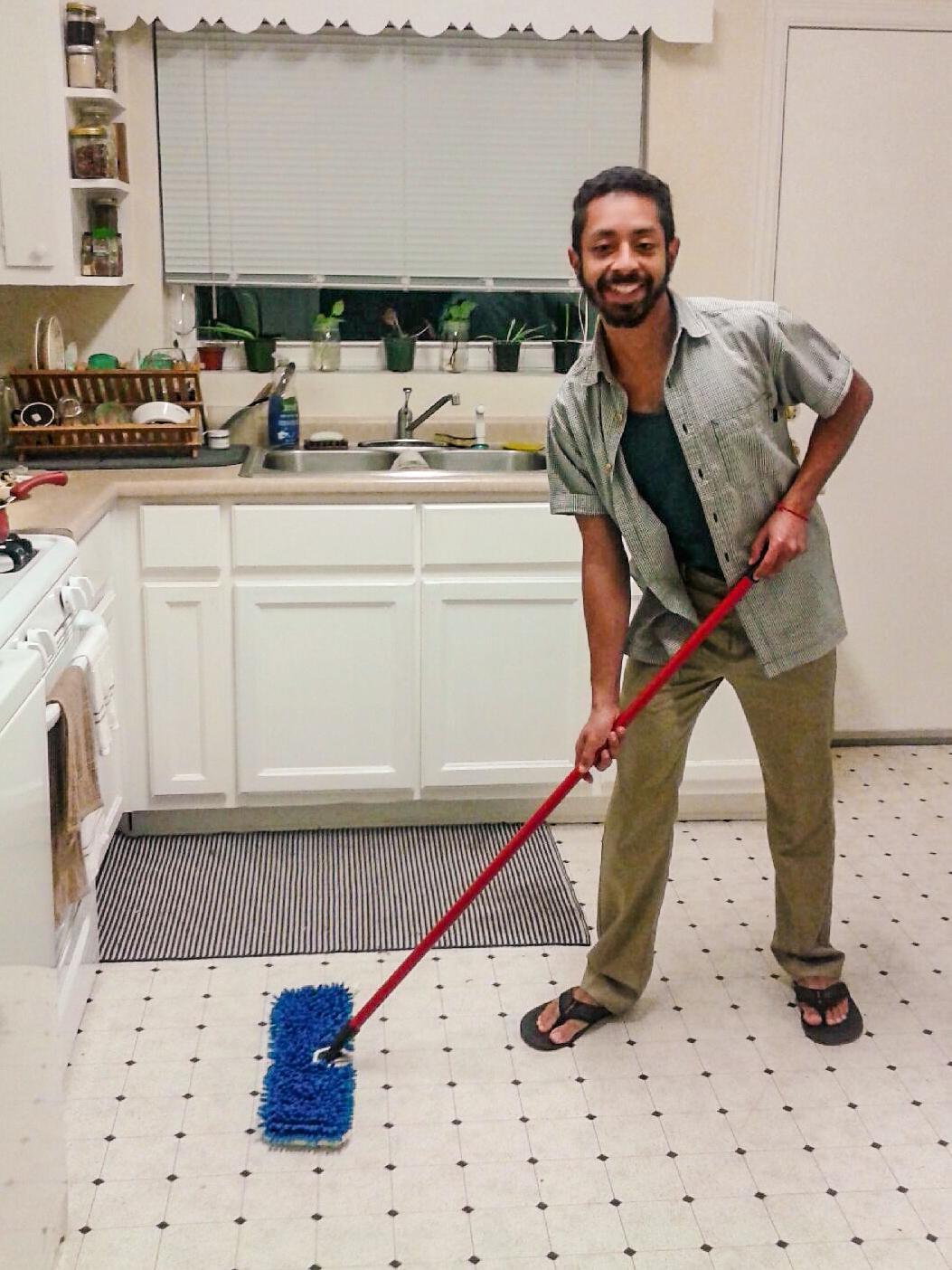 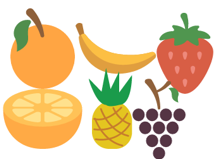 6. Parent’s Night
1 week following class 
Intent 
Round table discussion with lead experts 
Actual 
Conversations with a few, brief talks with most
Distribution of lead screening tests
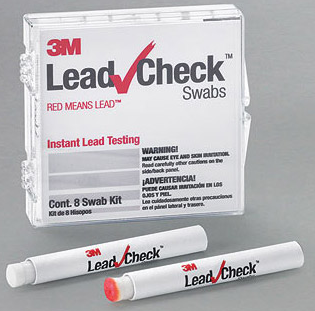 [Speaker Notes: (EPA, CDC, GDPH)]
Monitoring and Evaluation
Knowledge Survey – Pre and Post Lead Curriculum
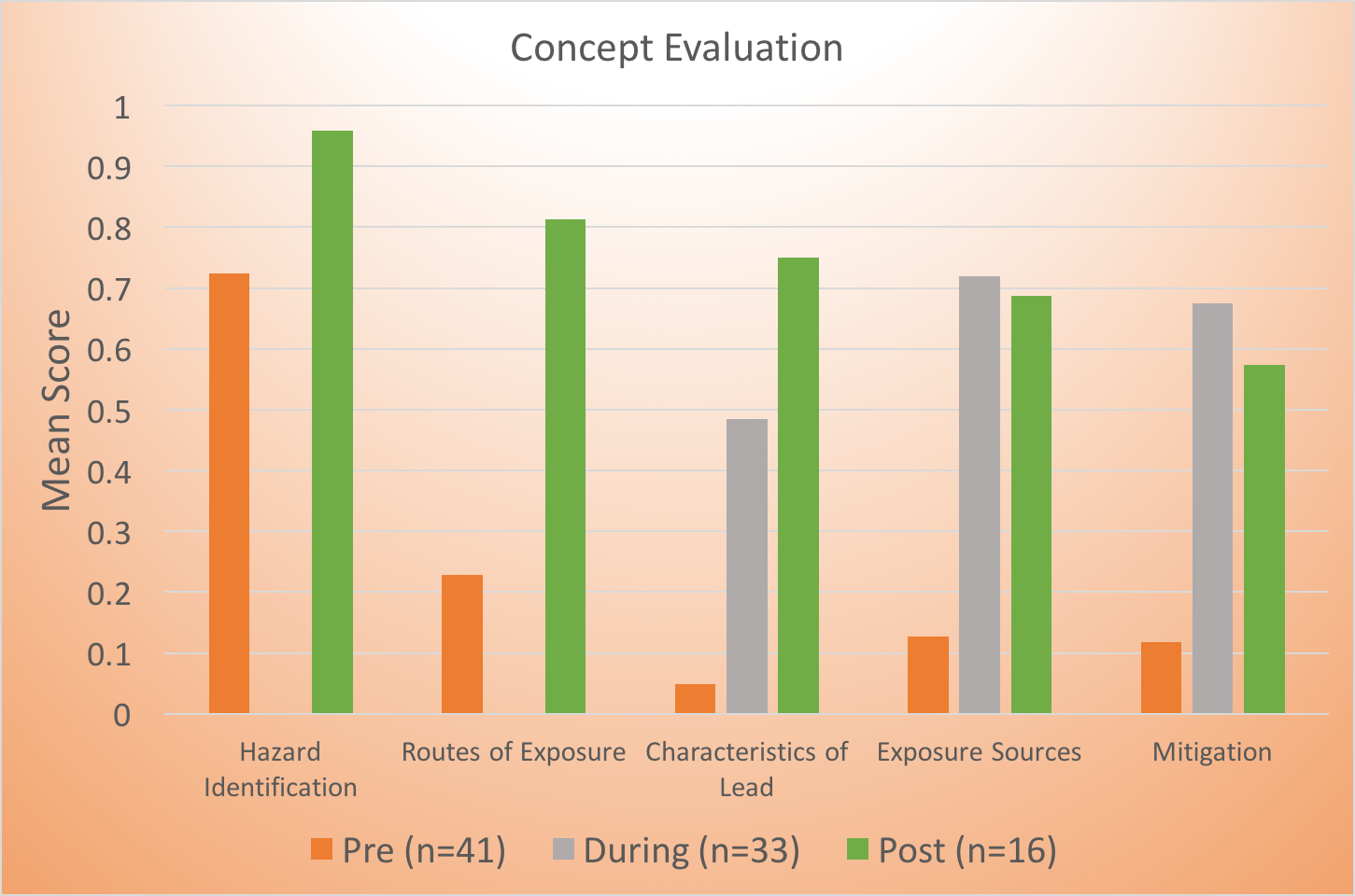 [Speaker Notes: CGE]
Limitations
Pre-Test Survey 
Pre/Post Compatibility
Sample Size
Time
Room Setup 
Lead Screening Kits
[Speaker Notes: The pre-survey did not have boxes for the children to note down answers. There were many questions about this during the class. 
Pre-test was given on paper with all the kids together in one room - very noisy, distracted by the pencils 
Post survey was modified slightly for clarity and was done on a google form 
Lead Screening Kit - Parent’s Night – only spoke to a few parents and incentives for kids (budget for it)]
Discussion and Lessons Learned
Project motivation!  
Less is more 
Smaller groups of students 
Short curriculum 
Parental engagement
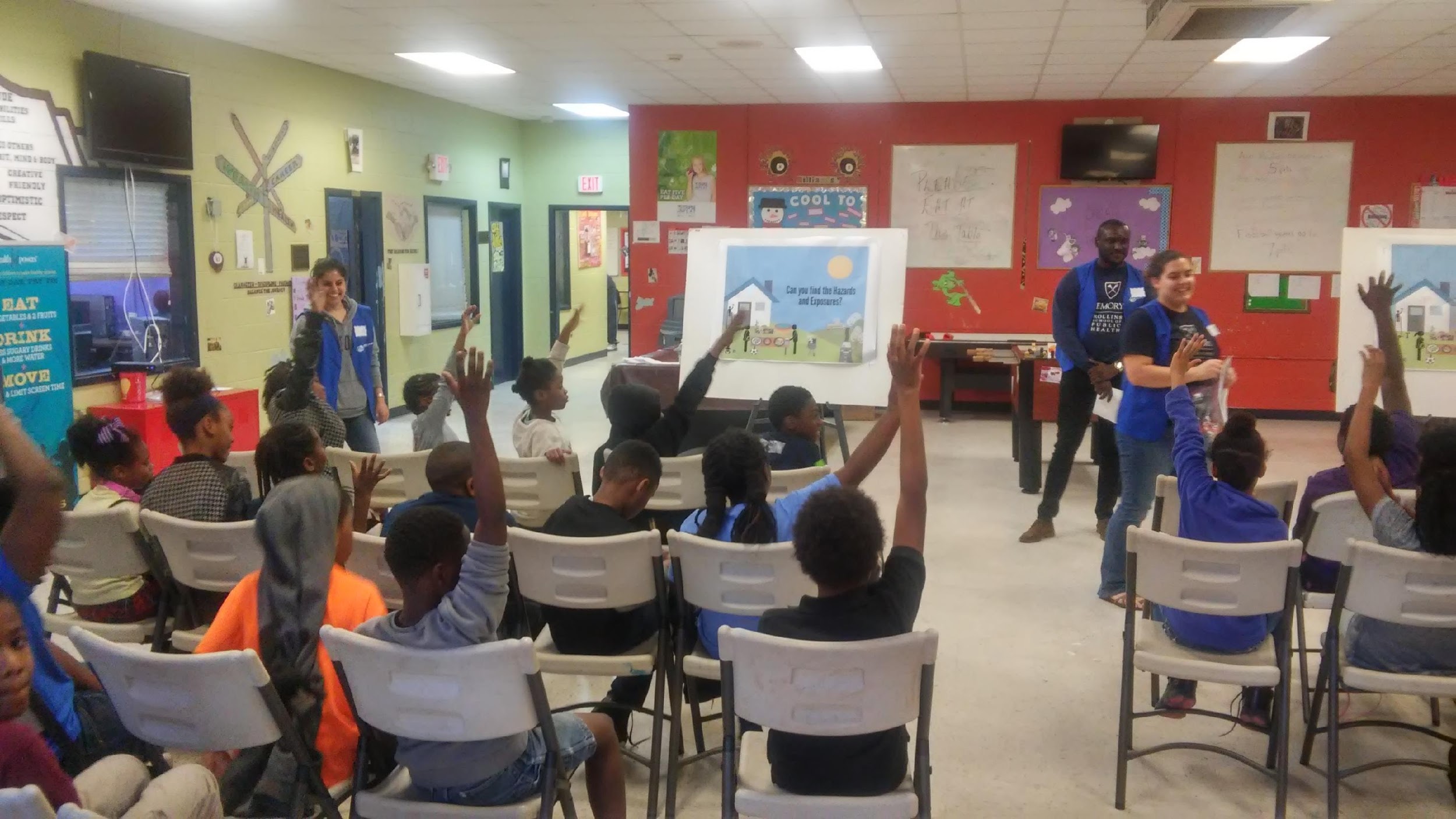 [Speaker Notes: Great to have the EPA and Wayne excited about our project and give us goals
Parent Engagement – BGC told us to have incentives (food)]
Next Steps
Edits based on pilot
EPA: Healthy Recipes 
Dissemination Plan
EPA, GA DPH, ATSDR
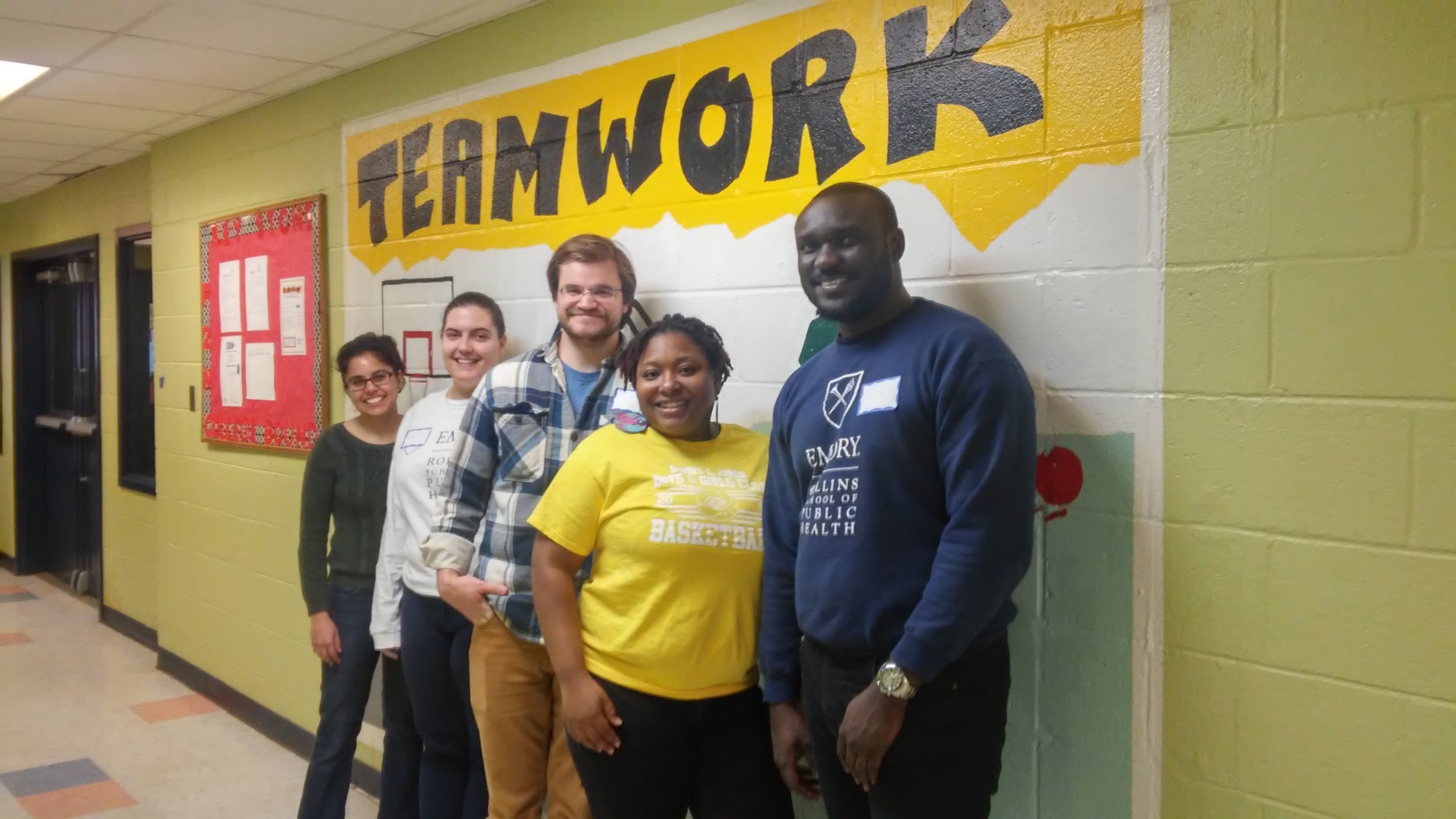 Thank You!
EPA Region 4: Wayne Garfinkel, Samir Gala, Anthony Tony, Donnette Sturdivant, Amber Davis

Peers: Candis Hunter, Mary McGillicuddy, Adaobi N.C. Okocha, Leslie Salas

Photo Credit: Barrett Smith, Neal Evans, Tyanna Jackson, Amanda Kloer, Candis Hunter, Oghale Chifiero, Ufuoma Umukoro

Decatur Boys and Girls Club: Tyanna Jackson, John Strong

Break the Cycle Team